INFORME  DE ACCIONES REALIZADAS
 EN EL MES DE OCTUBRE 2014
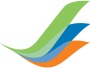 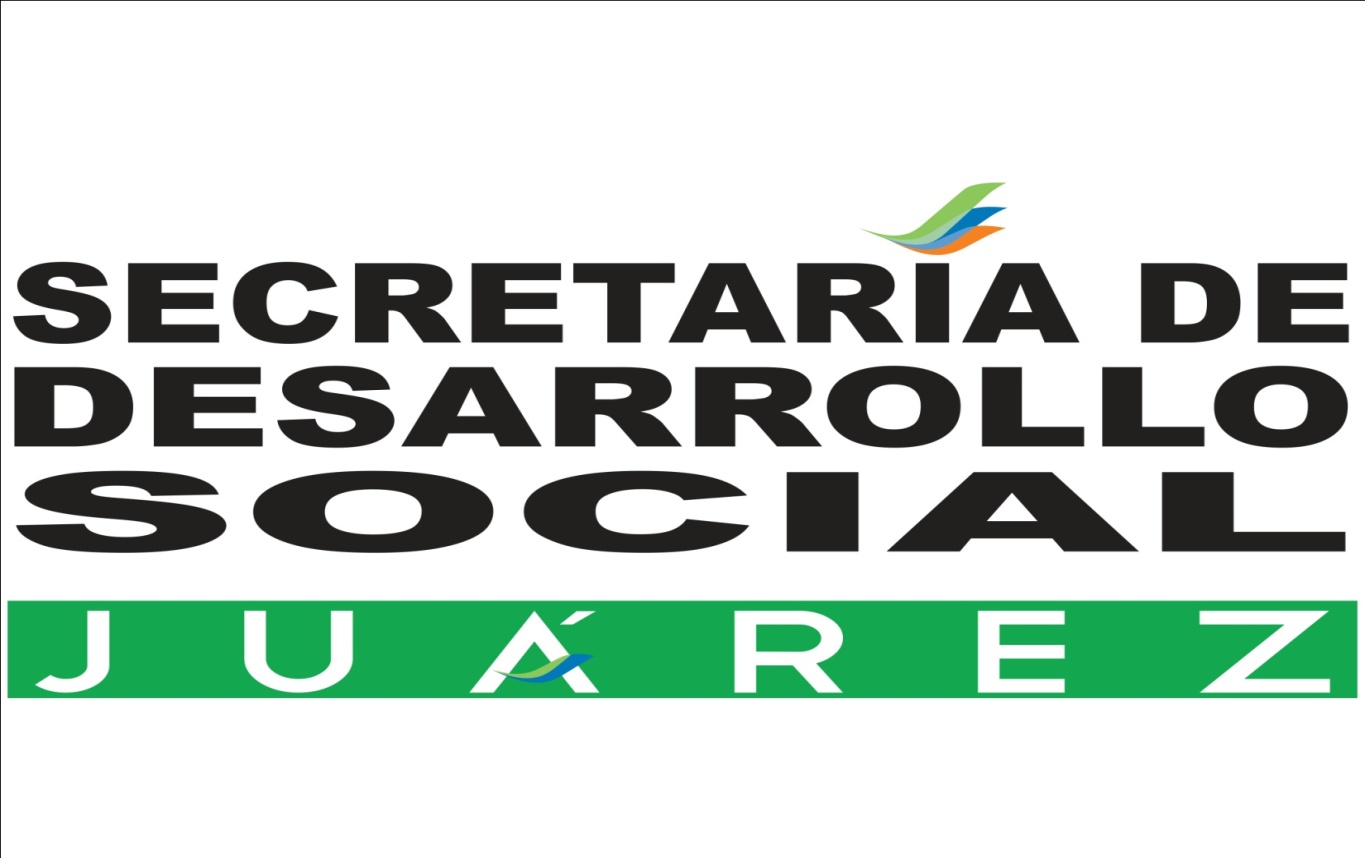 LIC. FÉLIX CÉSAR SALINAS MORALES
SECRETARIO DE DESARROLLO SOCIAL MUNICIPAL
SECRETARÍA DE DESARROLLO SOCIAL
INSTITUTO DE LA JUVENTUD
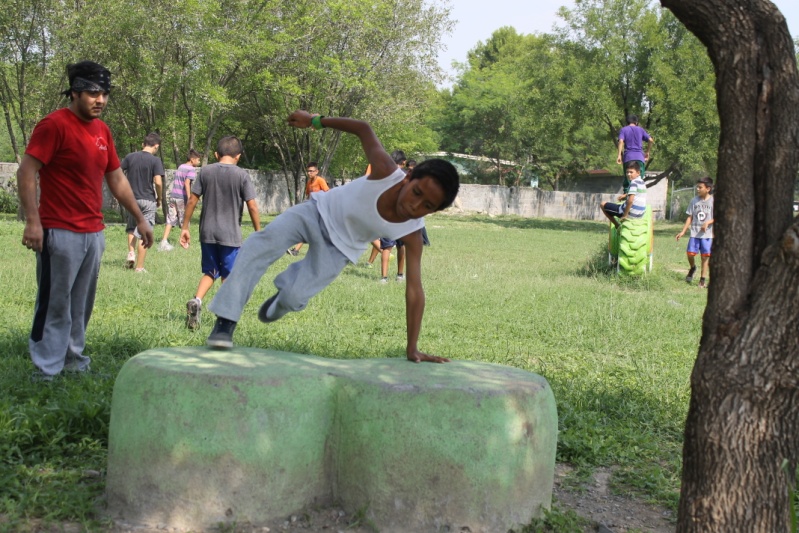 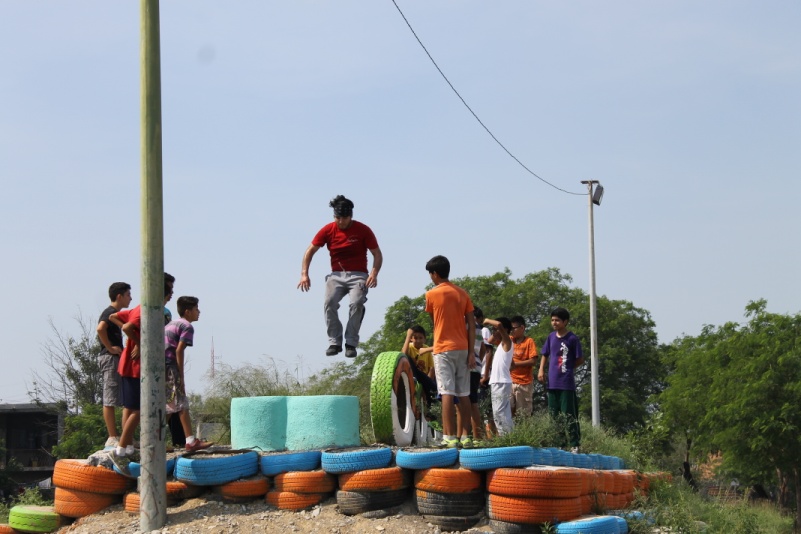 Clases de Parkour 

Las clases se llevan a cabo en la Unidad Deportiva  los días lunes, miércoles y viernes de 2:00 pm a 4:00 pm.
El numero estimado de jóvenes que asiste a las clases es de 20 jóvenes.
ACCIONES DE OCTUBRE
SECRETARÍA DE DESARROLLO SOCIAL
INSTITUTO DE LA JUVENTUD
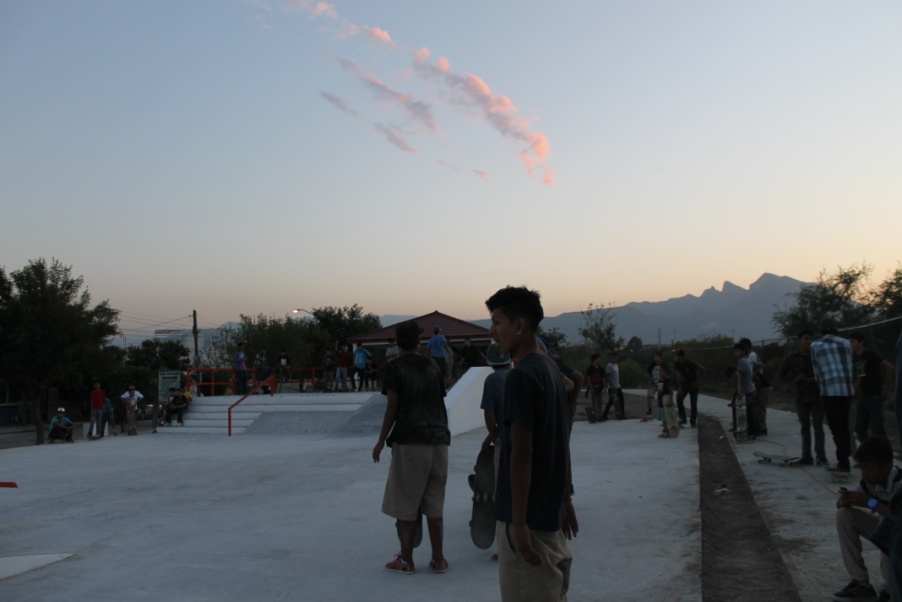 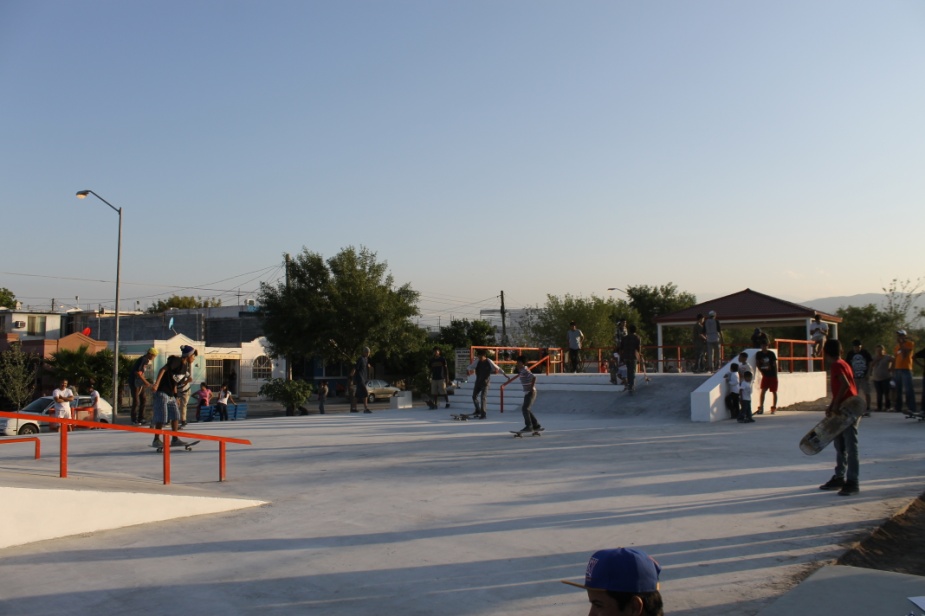 Clases de Skate 

Las clases se llevan a cabo en el Skatepark de la Colonia Sta. Lucia los días jueves y viernes de 2:00 pm a 4:00 pm.
En las clases de Skate tenemos un aproximado de 50 jóvenes tomando las clases.
ACCIONES DE OCTUBRE
SECRETARÍA DE DESARROLLO SOCIAL
INSTITUTO DE LA JUVENTUD
Clases de Ingles

Las clases se llevan a cabo los días lunes y miércoles de 9:00 am a 10:00 am y de 4:00 pm a 5:00 pm, y los martes y jueves de 4:00 pm a 5:00 pm.
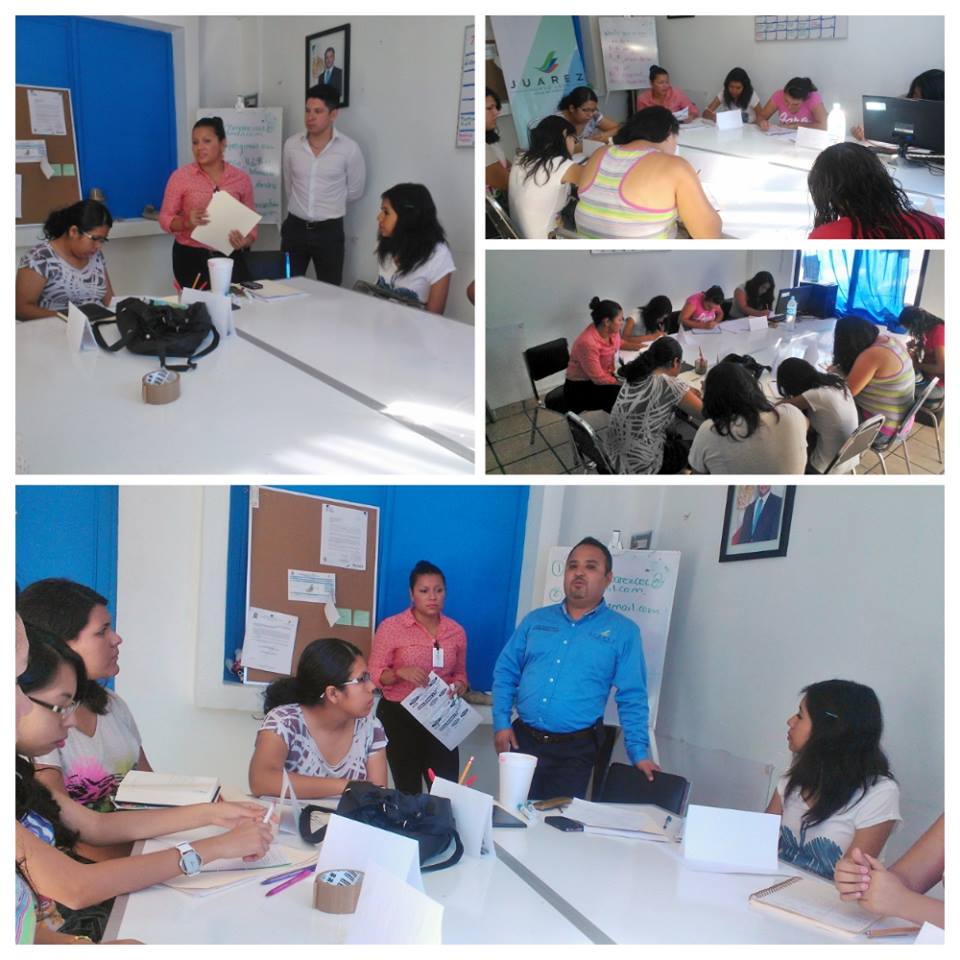 Contamos con la asistencia de 10 alumnos en las clases matutinas.
Contamos con la asistencia de 10 alumnos en las clases vespertinas.
ACCIONES DE OCTUBRE
SECRETARÍA DE DESARROLLO SOCIAL
INSTITUTO DE LA JUVENTUD
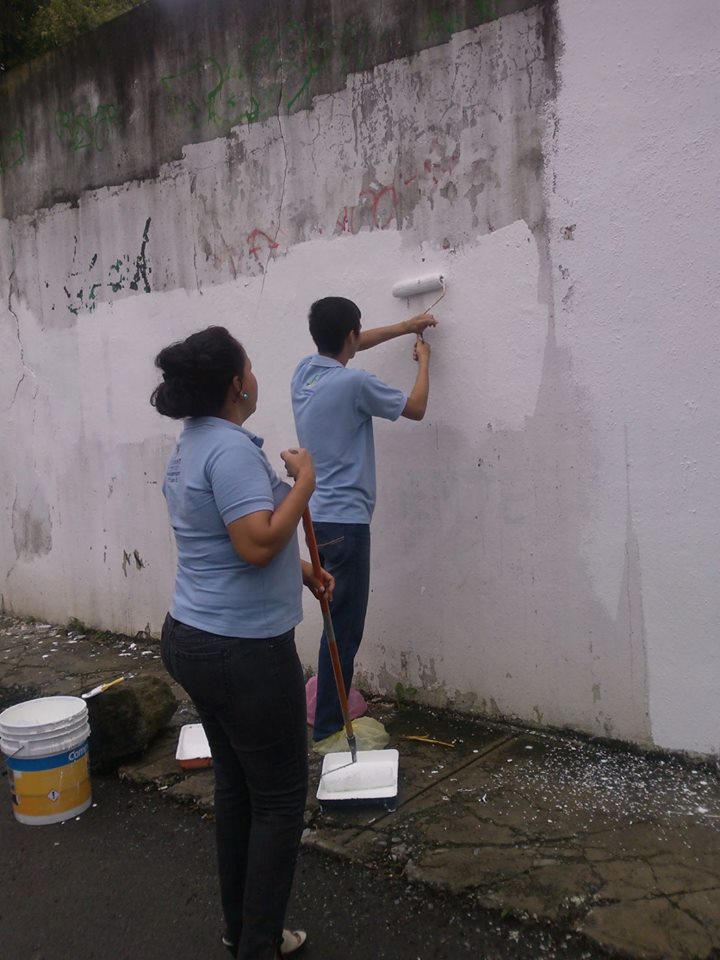 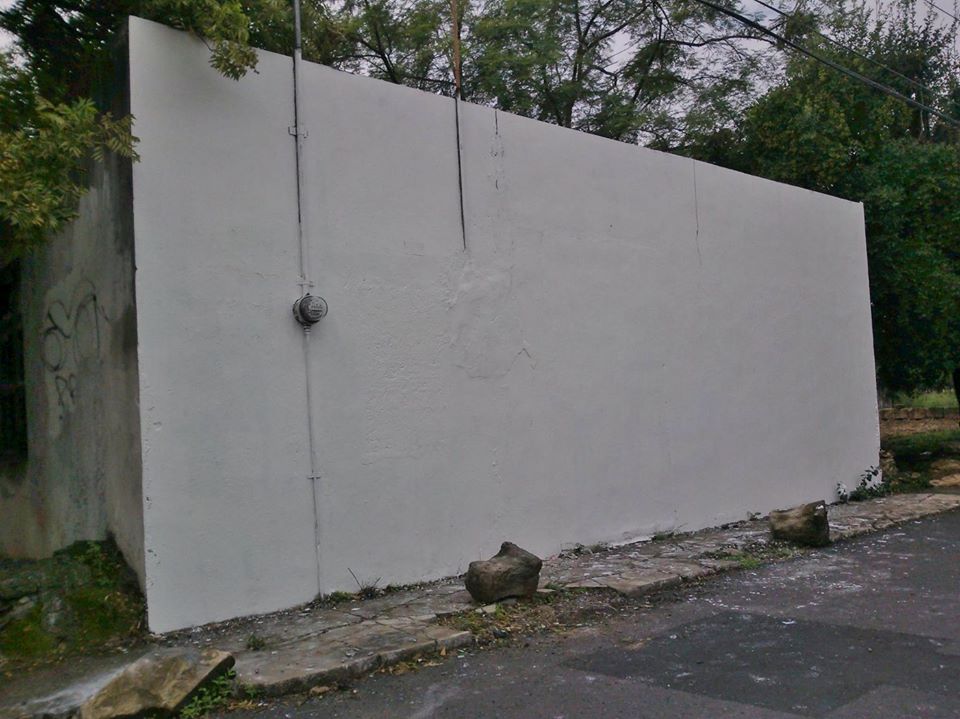 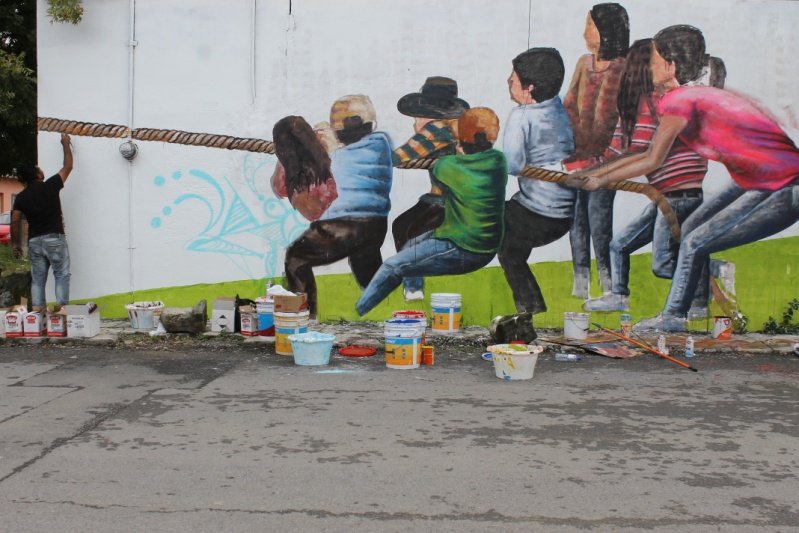 Pinta de bardas
Se lleva a cabo pinta de bardas en las colonias de Juárez N.L., con el propósito de cambiar la imagen de la colonia, realizando un mural con un mensaje positivo.
ACCIONES DE OCTUBRE
SECRETARÍA DE DESARROLLO SOCIAL
INSTITUTO DE LA JUVENTUD
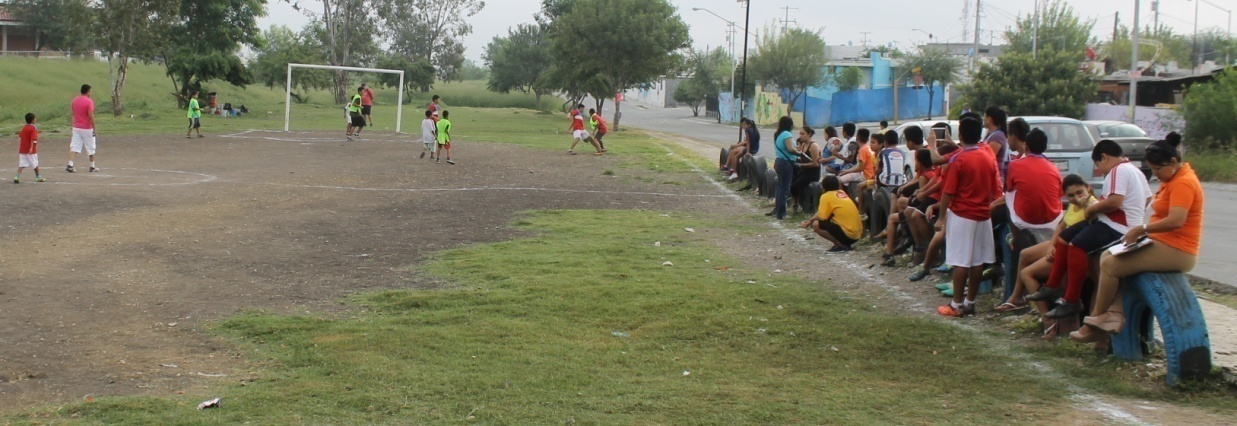 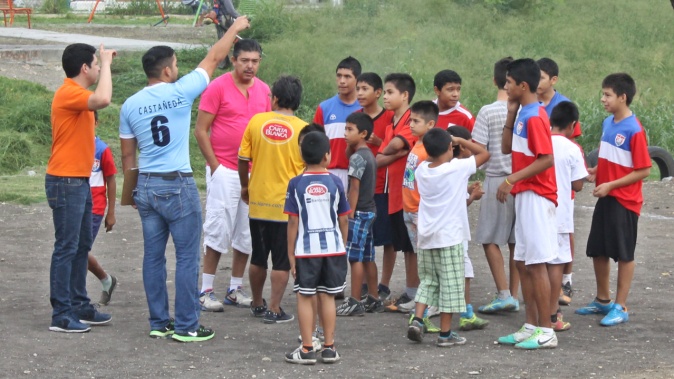 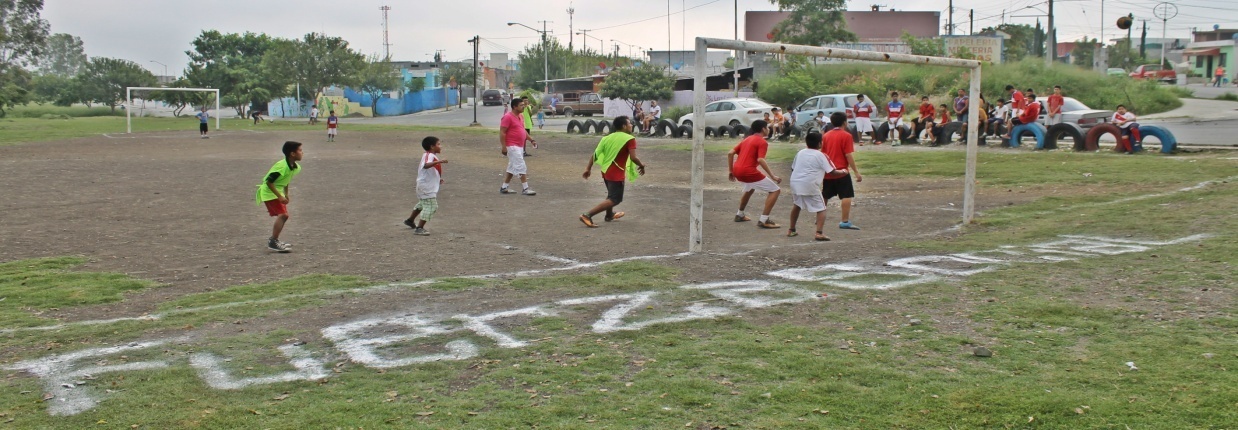 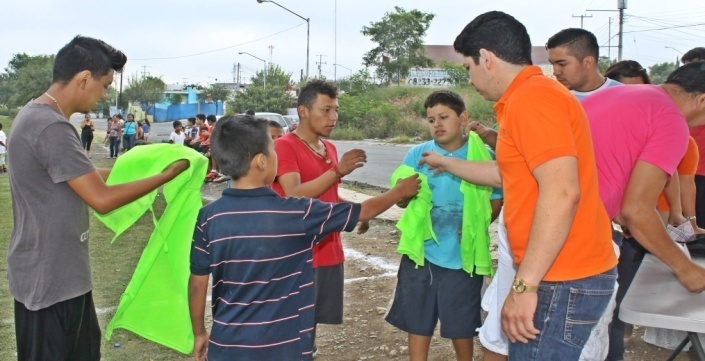 Retas de futbol
Es un programa en donde se invita a los jóvenes de las colonias de Juárez a participar en juegos de fut bol.  En este mes se realizo en la colonia  Villas de San José en donde tuvimos la participación de mas de 40 jóvenes.
ACCIONES DE OCTUBRE
SECRETARÍA DE DESARROLLO SOCIAL
INSTITUTO DE LA JUVENTUD
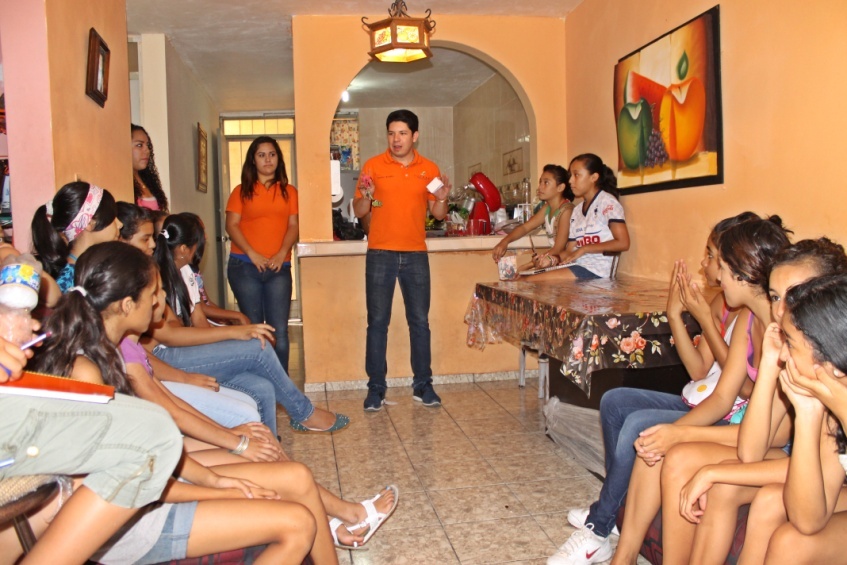 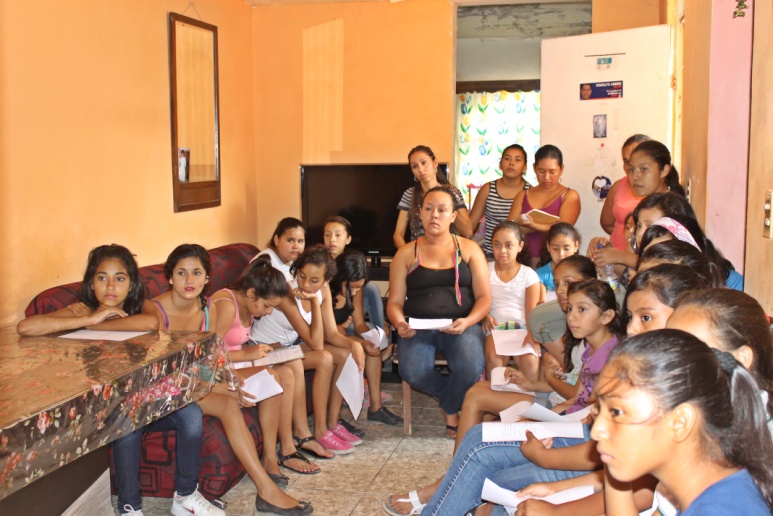 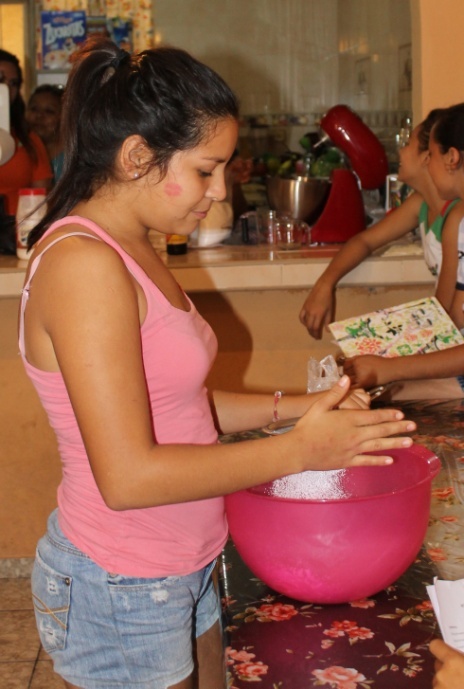 Clases de Repostería
Trata de un taller en el cual capacitamos a las jóvenes para que aprendan a elaborar: pasteles, quequitos y demás postres.
ACCIONES DE OCTUBRE
Compromisos para Noviembre 2014
INSTITUTO DE LA JUVENTUD
1.- Retas de Fut bol en las colonias de Juárez N.L.

2.- Clases de Parkour

3.- Clases de Skate 

4.- Clases de Ingles

5.- Clases de Repostería
SECRETARÍA DE DESARROLLO SOCIAL
SECRETARÍA DE DESARROLLO SOCIAL
DIRECCIÓN DE RECREACION Y EVENTOS
BRIGADA “ELIGE CUIDARTE”
 









Apoyamos con la coordinación de la Brigada “Elige Cuidarte”  Programa que establece como motivo principal la prevención del cáncer cervicouterino de las mujeres del Municipio de Juárez, N.L.
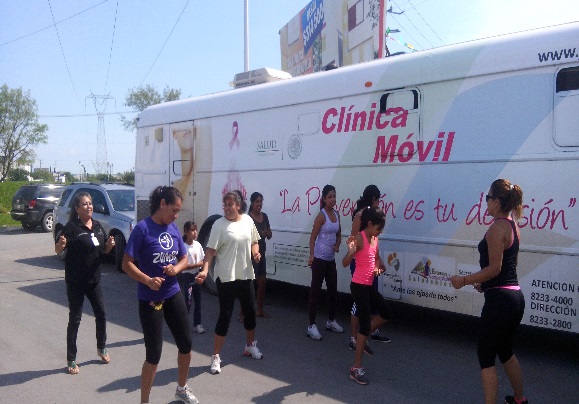 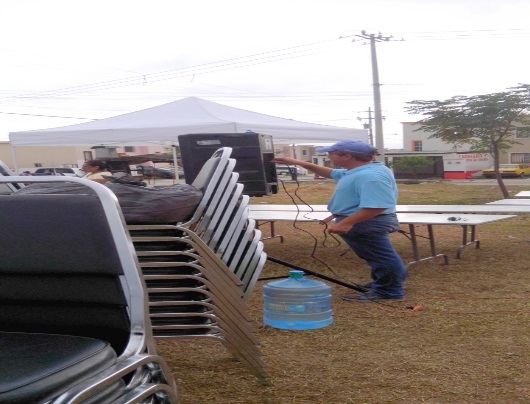 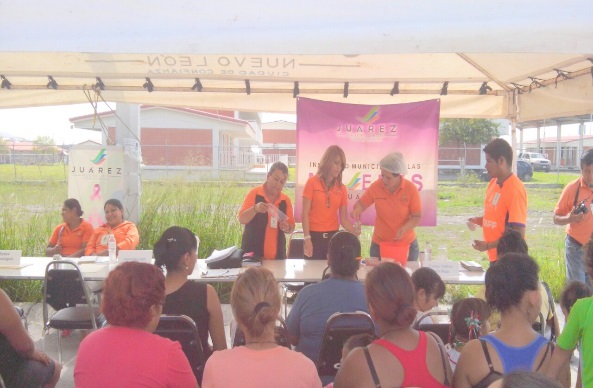 ACCIONES DE OCTUBRE
BRIGADA “ELIGE CUIDARTE”








     Se colaboró con la Dirección de Salud, en la organización de la brigada
     “Elige Cuidarte” en diferentes colonias
SECRETARÍA DE DESARROLLO SOCIAL
DIRECCIÓN DE RECREACION Y EVENTOS
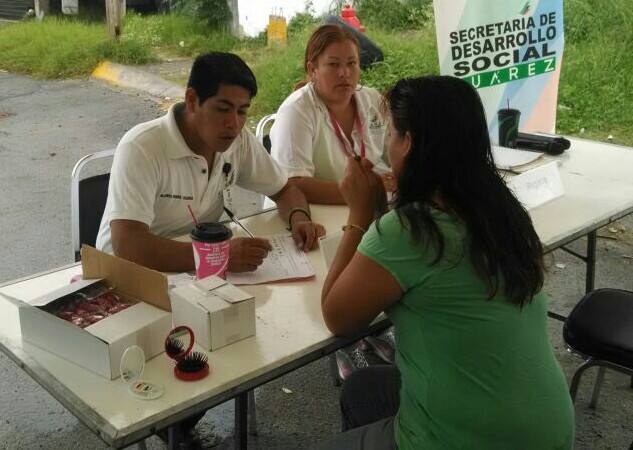 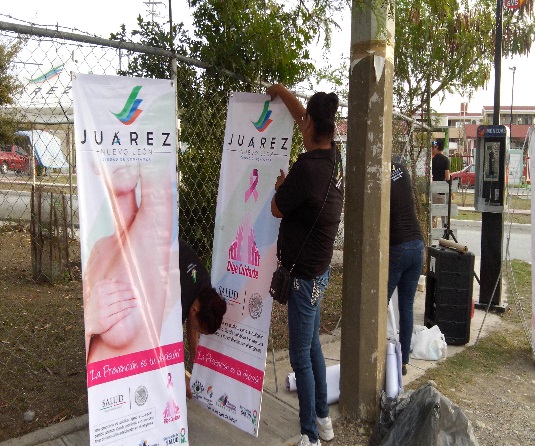 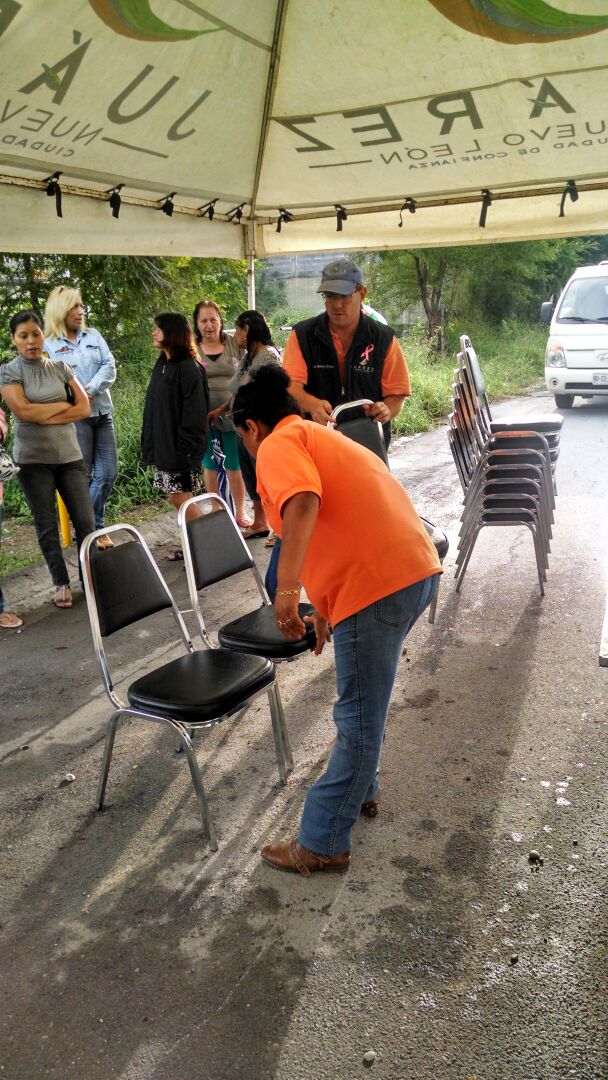 ACCIONES DE OCTUBRE
JUÁREZ DE ROL 









Se colaboró con la organización de Juárez de Rol,  Evento realizado por el DIF municipal, “Anímate a Explorar”  el 19 de Octubre del 2014
SECRETARÍA DE DESARROLLO SOCIAL
DIRECCIÓN DE RECREACION Y EVENTOS
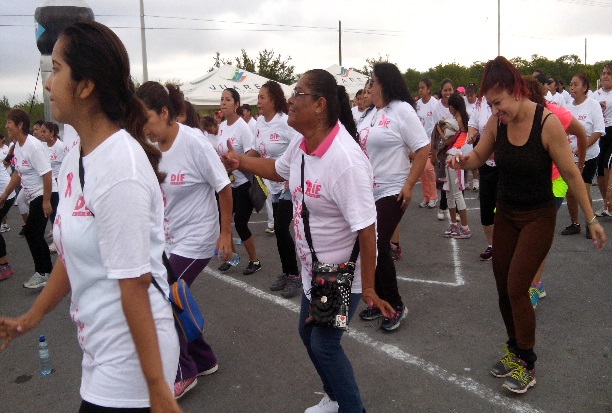 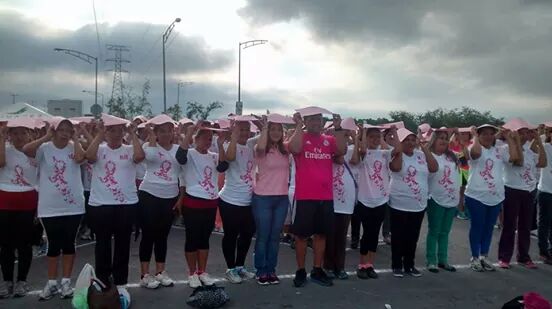 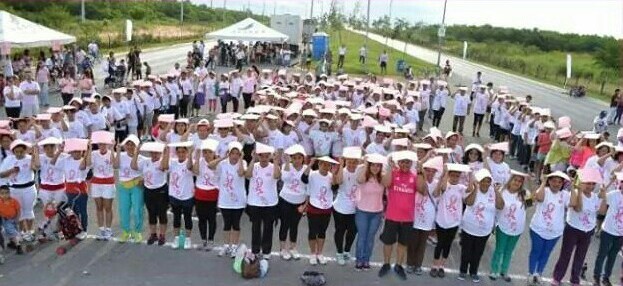 ACCIONES DE OCTUBRE
CLÁSICO REGIOMONTANO









Se colaboró con la organización del Clásico Regiomontano,  Evento realizado el 25 de Octubre del 2014
SECRETARÍA DE DESARROLLO SOCIAL
DIRECCIÓN DE RECREACION Y EVENTOS
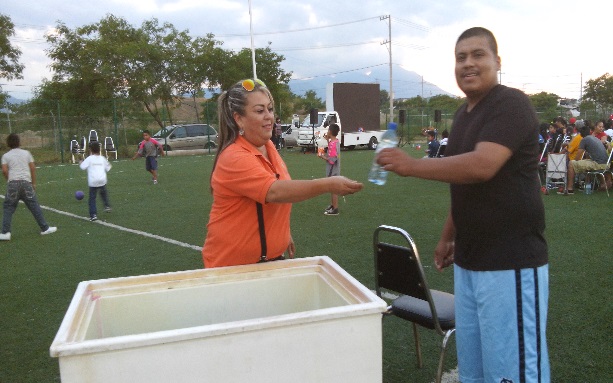 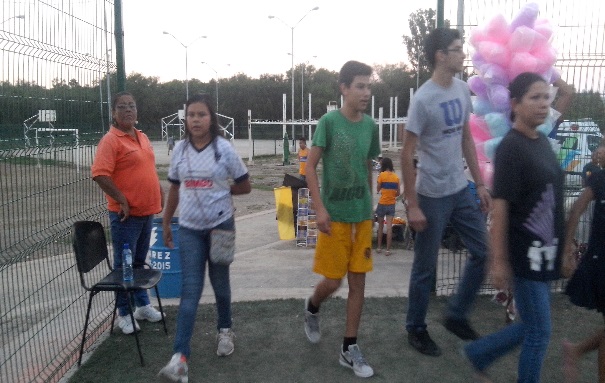 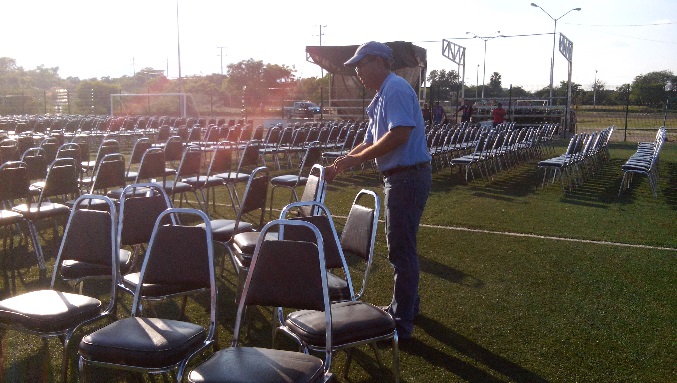 ACCIONES DE OCTUBRE
Compromisos para Noviembre 2014
DIRECCIÓN DE RECREACION Y EVENTOS
ACCIONES A REALIZAR PARA EL MES DE NOVIEMBRE


1.-.- REALIZAR MANUALIDADES EN CASAS AMIGAS DE DIFERENTES
         COLONIAS.     

2.- APOYAR EN TODOS LOS PROGRAMAS DE FUERZA SOCIAL

3.- DAR APOYO  EN LOS EVENTOS DE LAS DIFERENTES SECRETARÍAS
SECRETARÍA DE DESARROLLO SOCIAL
SECRETARÍA DE DESARROLLO SOCIAL
DIRECCION DE CONCERTACIÓN SOCIAL
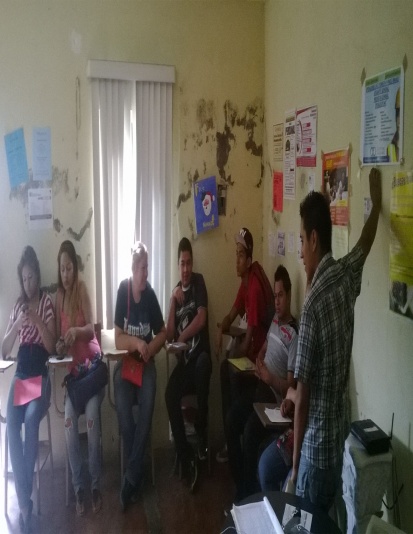 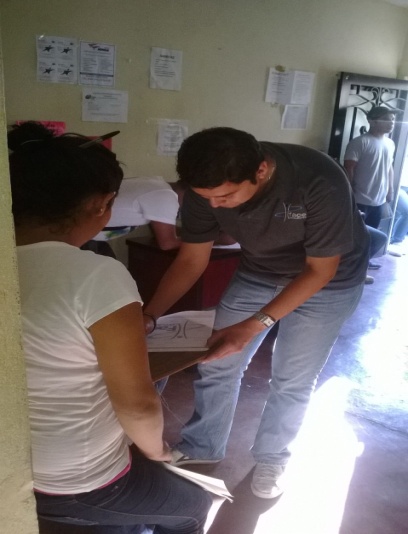 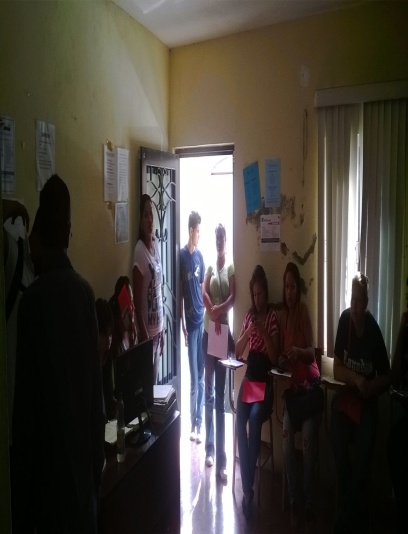 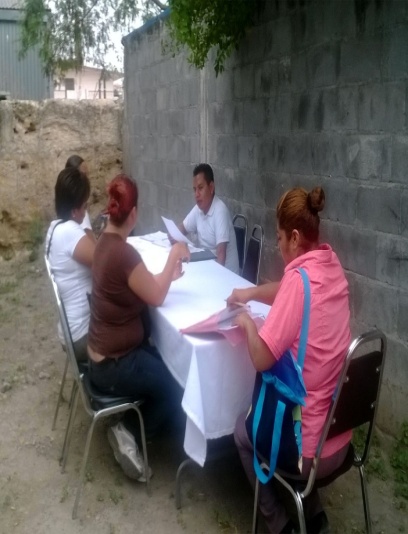 Bolsa de trabajo
La coordinación de Bolsa de Trabajo atendió en promedio a  48    personas diarias quienes acudieron a estas oficinas para solicitar empleo en alguna del las  235  empresas que ofrecen sus vacantes a la dependencia a las que fueron canalizados
ACCIONES DE OCTUBRE
SECRETARÍA DE DESARROLLO SOCIAL
DIRECCION DE CONCERTACIÓN SOCIAL
Participacion en las Brigadas Elige Cuidarte.
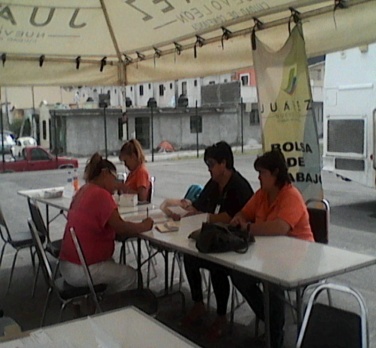 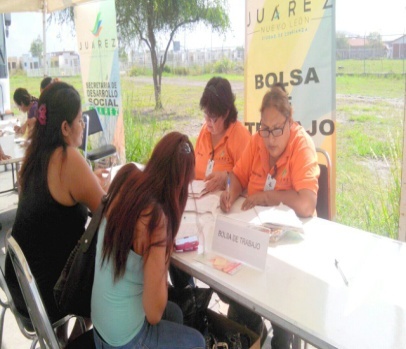 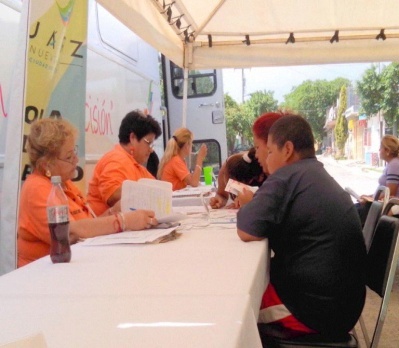 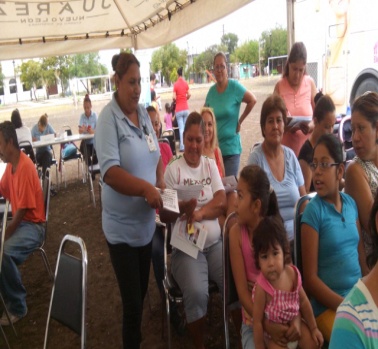 ACCIONES DE OCTUBRE
SECRETARÍA DE DESARROLLO SOCIAL
DIRECCION DE CONCERTACIÓN SOCIAL
Programa de Testamentos Gratutitos
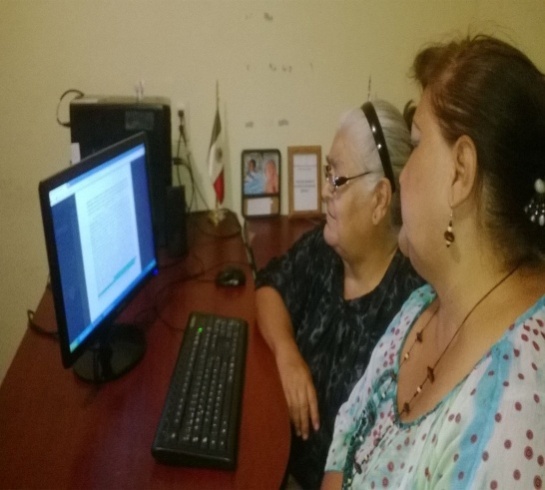 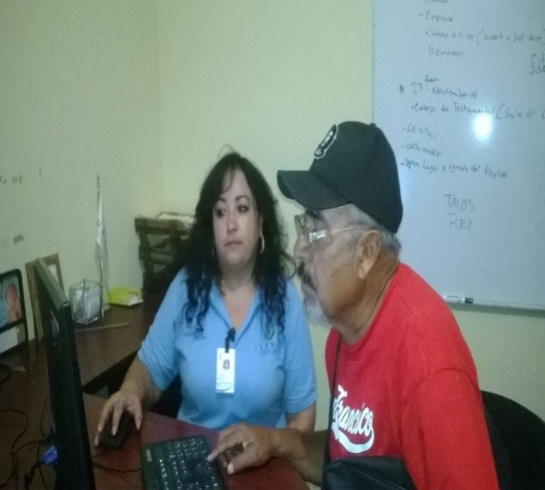 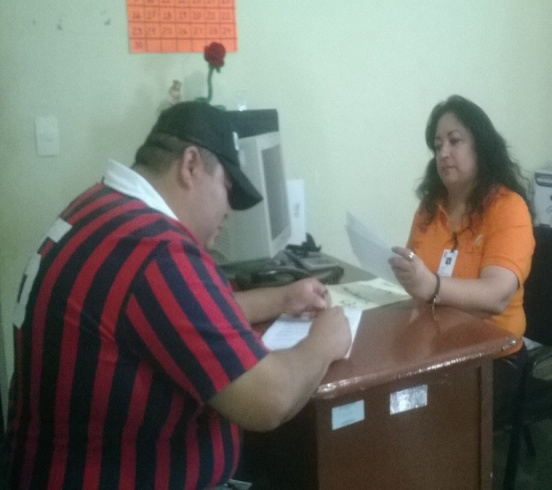 Durante este mes se siguio dando atencion a este programa, pero no todos llenaron los requisitos que se piden por lo que solamente 11 personas se pudieron benegiciar de este programa.
ACCIONES DE OCTUBRE
Compromisos para Novimbre 2014
DIRECCIÓN DE CONCERTACIÓN SOCIAL
Llevar a cabo la próxima Feria del Empleo el día Miércoles 19 de Noviembre 
Continuar con el Programa de Testamentos Gratuitos.
Apoyar a las diferente Brigadas organizadas por las dependencias de la Secretaría.
Participar en el Evento “Nosotras podemos hacerlo” organizado por el Instituto Municipal de las Mujeres ofreciendo vacantes para puras mujeres.
SECRETARÍA DE DESARROLLO SOCIAL
SECRETARÍA DE DESARROLLO SOCIAL
INSTITUTO MUNICIPAL DE LAS MUJERES
APOYO A NUESTRAS COMUNIDADES INDÍGENAS
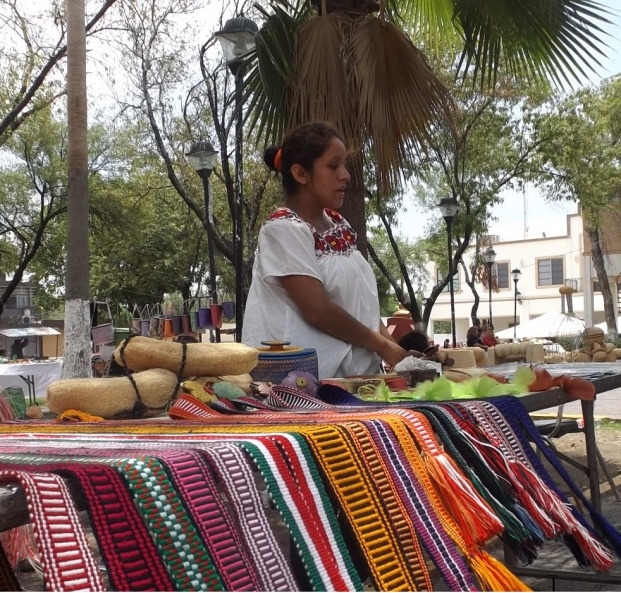 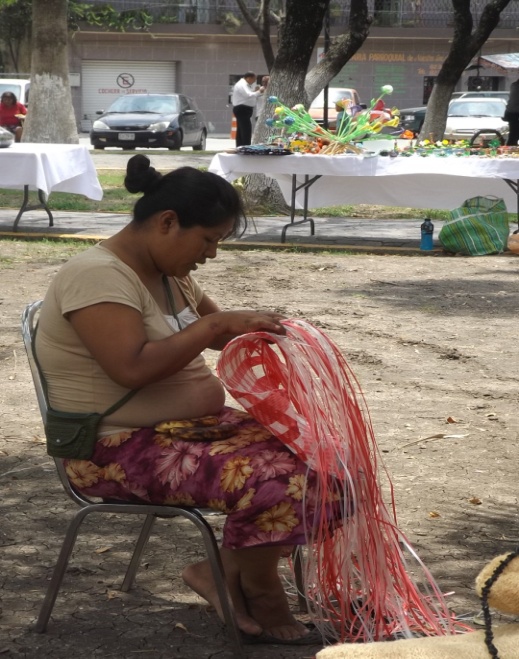 Los instalamos en la Plaza Principal durante la fiesta patronal de la Iglesia, para exposición y venta de sus artesanías.
ACCIONES DE OCTUBRE
SECRETARÍA DE DESARROLLO SOCIAL
INSTITUTO MUNICIPAL DE LAS MUJERES
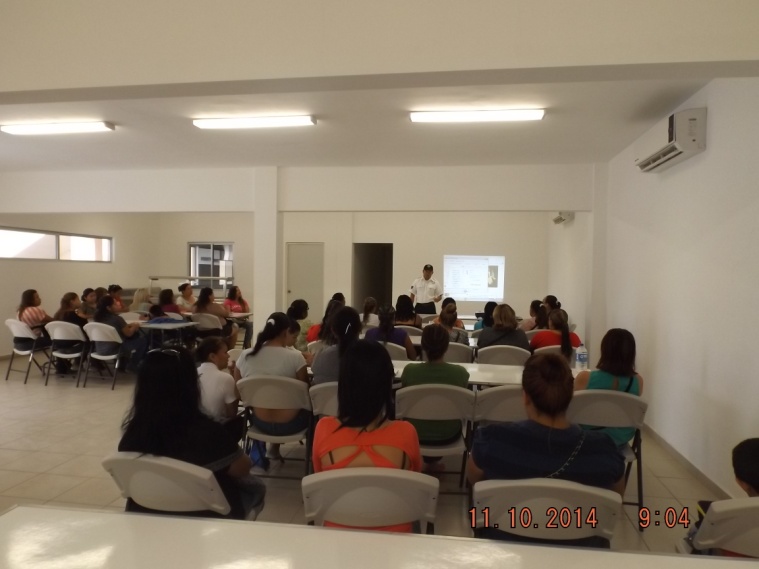 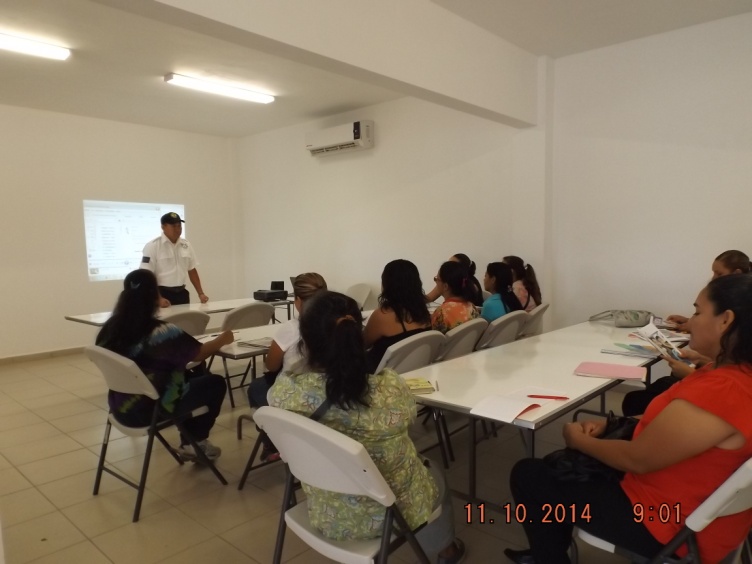 Iniciamos el 4° grupo de manejo formado por 41 Mujeres que acuden durante 5 sábados de 8:30 am a 1:00 pm.
ACCIONES DE OCTUBRE
SECRETARÍA DE DESARROLLO SOCIAL
INSTITUTO MUNICIPAL DE LAS MUJERES
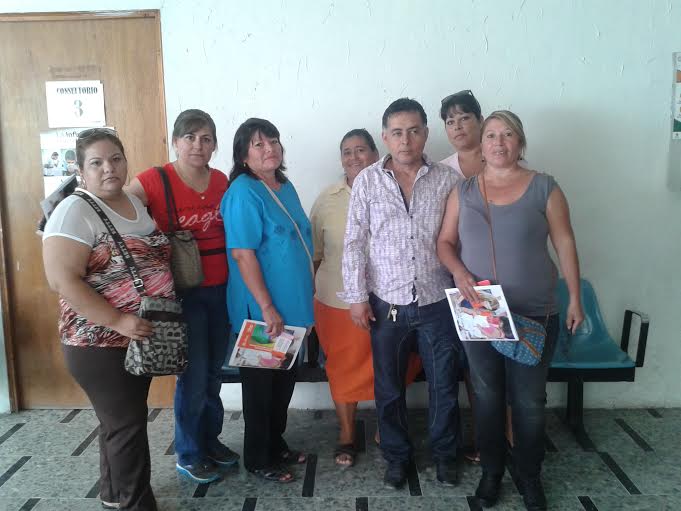 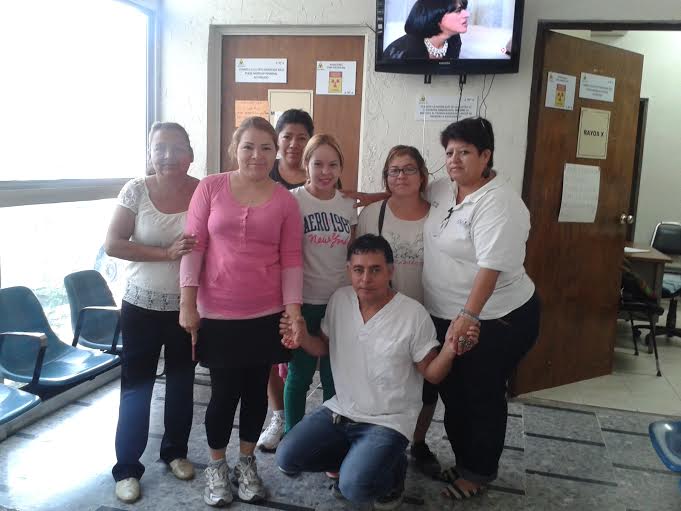 Estamos llevando todos los sábados a grupos de Mujeres de diferentes Colonias a realizarse la mamografía al Centro de Salud Insurgentes.
ACCIONES DE OCTUBRE
SECRETARÍA DE DESARROLLO SOCIAL
INSTITUTO MUNICIPAL DE LAS MUJERES
ACCIONES DE OCTUBRE
SECRETARÍA DE DESARROLLO SOCIAL
INSTITUTO MUNICIPAL DE LAS MUJERES
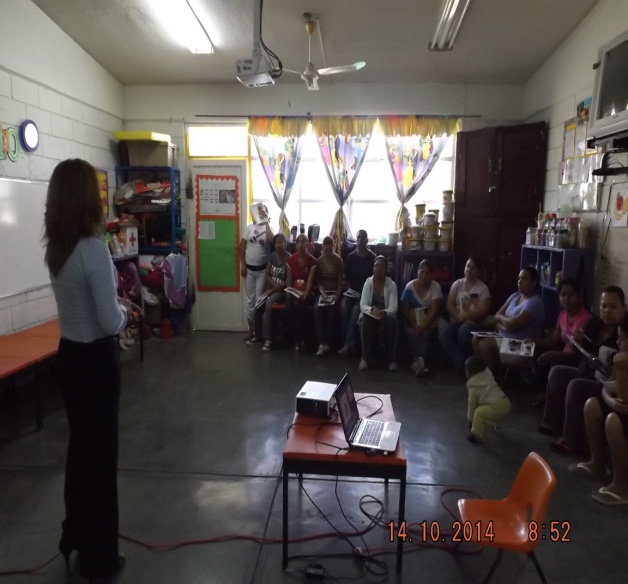 LOS ENCINOS
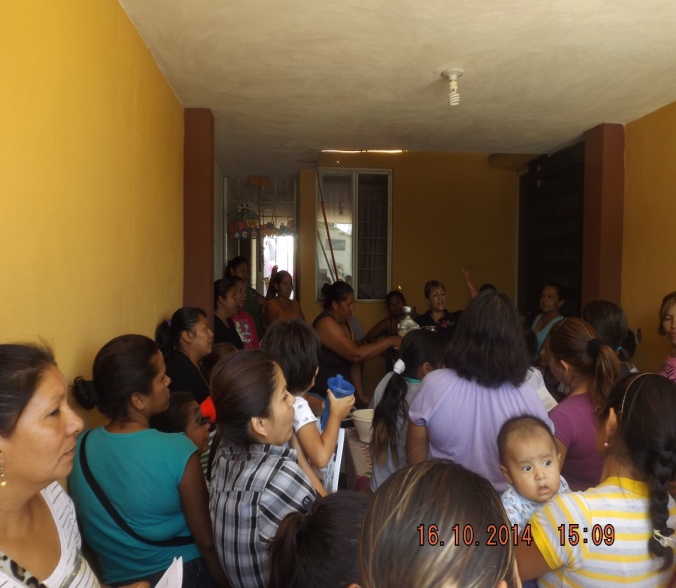 SAN JUAN
SANTA MONICA
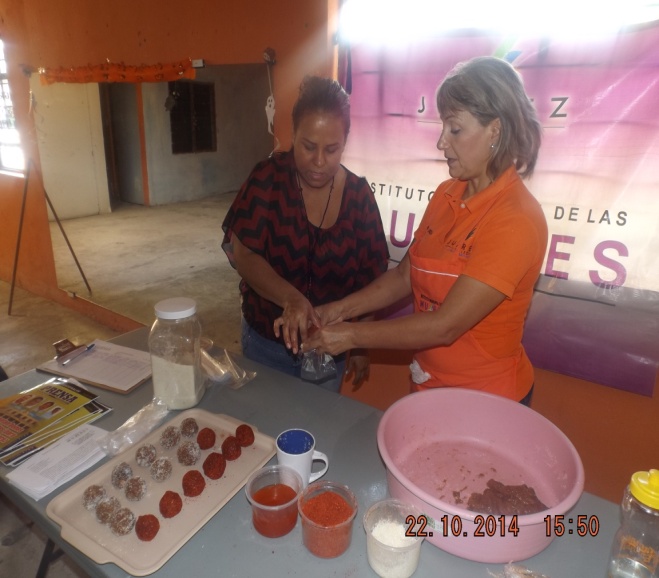 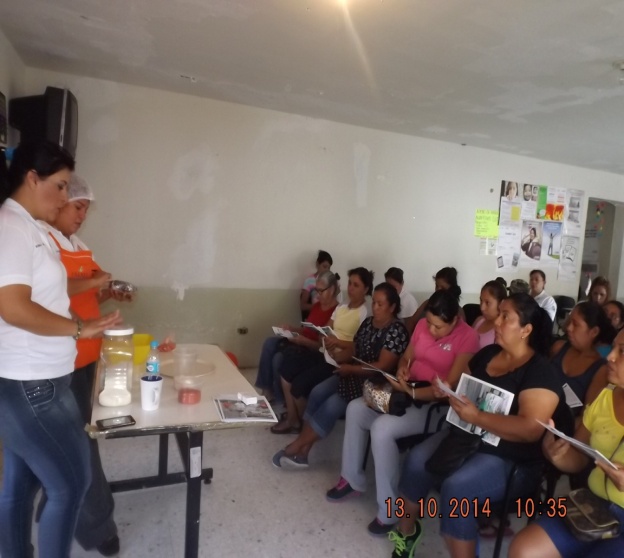 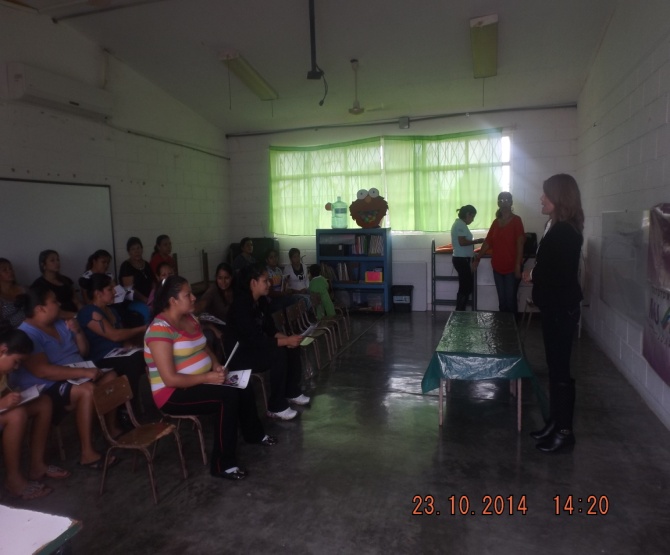 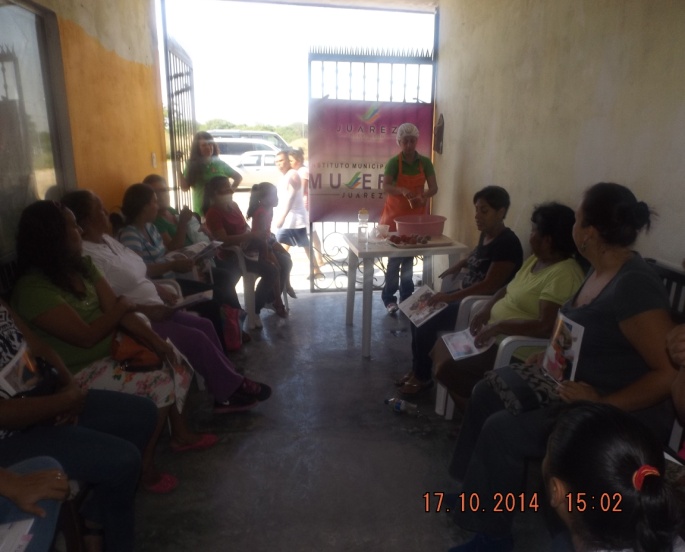 COAHUILA
FUENTES DE JUÁREZ
ARBOLEDAS DE SAN ROQUE
ACCIONES DE OCTUBRE
SECRETARÍA DE DESARROLLO SOCIAL
INSTITUTO MUNICIPAL DE LAS MUJERES
ACCIONES DE OCTUBRE
SECRETARÍA DE DESARROLLO SOCIAL
INSTITUTO MUNICIPAL DE LAS MUJERES
AVANCE DEL REFUGIO TRANSITORIO PARA MUJERES

PANEL REY.- Nos apoyara con material para construcción , aún no precisa cuanto.

CEMEX.- Visitamos a la Lic. Ana Teresa Reynoso Medrano (Jefa de Proyectos Área Noreste) nos dijo que realizáramos el Oficio indicando cuantas toneladas de concreto y cemento necesitamos, Desarrollo Sustentable nos esta ayudando a hacer este planteamiento.
ACCIONES DE OCTUBRE
Compromisos para Noviembre 2014
INSTITUTO MUNICIPAL DE LAS MUJERES
25 de Noviembre se conmemora el “Día Internacional de la NO Violencia contra las Mujeres” se llevara a cabo un evento en el Auditorio Municipal en donde habrá, pláticas con diferentes temas, bolsa de trabajo para Mujeres, módulos de información sobre la atención y prevención de la violencia. 

Están programadas para el mes de Noviembre, 16 pláticas de Violencia Familiar y sesiones de Autoestima en diferentes Colonias de nuestro Municipio.

Continuaremos con las clases de manejo durante todos los sábados de 8:30 am a 1:00 pm.

Seguiremos llevando todos los sábados a las Mujeres de diferentes Colonias a realizarse la mamografía al Centro de Salud Insurgentes en Guadalupe, N.L.

Tenemos agendados 25 cursos de tamarindo, mazapán, jabones y chorizo casero en distintas Colonias.

Daremos seguimiento al Proyecto del Refugio Transitorio, en contacto con las empresas que nos van apoyar.
SECRETARÍA DE DESARROLLO SOCIAL
SECRETARÍA DE DESARROLLO SOCIAL
DIRECCIÓN DE SALUD
Colonias Visitadas
Operativos Brigada Azul con fumigación a cielo abierto
Colonias 
Visitadas
16

Manzanas Recorridas
487

Viviendas
14,610

Habitantes 
Protegidos
58,840

Gasto Aproximado
318.9 Litros
ACCIONES DE OCTUBRE
SECRETARÍA DE DESARROLLO SOCIAL
DIRECCIÓN DE SALUD
En el mes de octubre  , entre los día 1º y 29, se recibieron y revisaron 267  reportes ciudadanos, siendo atendidos en el 100% de los casos, se recibieron  3 reportes de canes agresores, mismos que fueron atendidos.  En conclusión y complementando con los recolectados en vía pública se tuvo un total de 601 canes capturados, mismos que fueron derivados al  Centro Antirrábico de Guadalupe, N.L.
ACCIONES DE OCTUBRE
SECRETARÍA DE DESARROLLO SOCIAL
DIRECCIÓN DE SALUD
Casas tratadas 
761


Casas visitadas
1,808

H. Beneficiados
7,229
ACCIONES DE OCTUBRE
SECRETARÍA DE DESARROLLO SOCIAL
DIRECCIÓN DE SALUD
Depósitos Abatizados
576

Depósitos eliminados
1307

Depósitos en Control
1,529
ACCIONES DE OCTUBRE
SECRETARÍA DE DESARROLLO SOCIAL
DIRECCIÓN DE SALUD
Larvicida                                             Volumen                                Numero de bolsas
    9,960                                                  99,600                                          498
ACCIONES DE OCTUBRE
SECRETARÍA DE DESARROLLO SOCIAL
PARTICIPACIÓN Y ATENCIÓN CIUDADANA
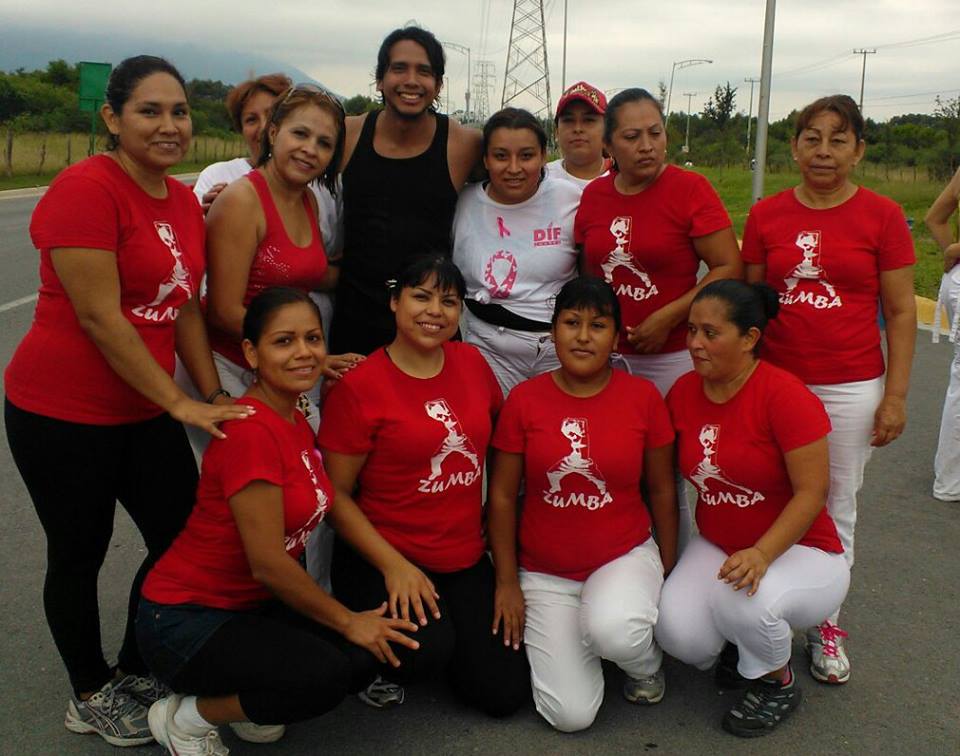 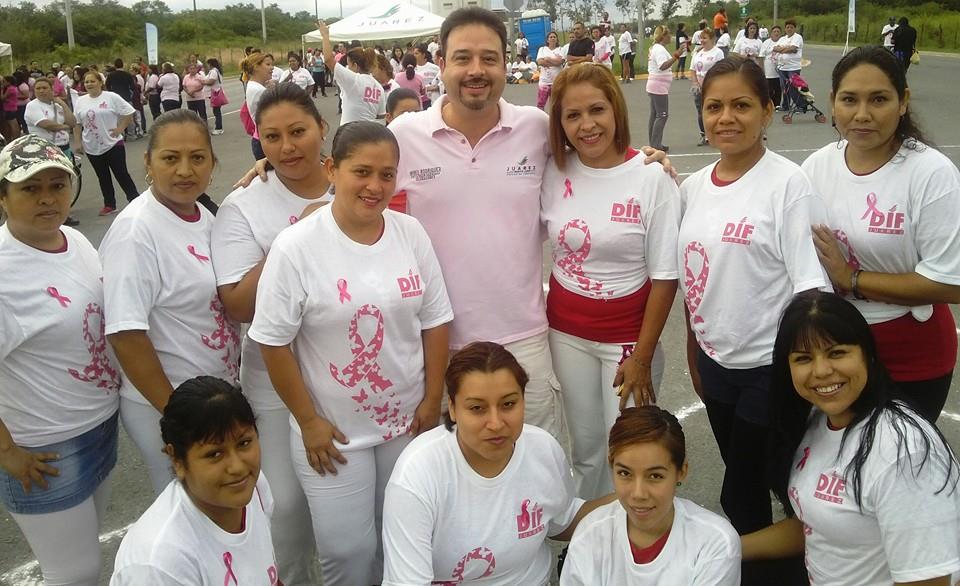 Maratón de Zumba realizado el día 19 de Octubre por el  DIF municipal
ACCIONES DE OCTUBRE
SECRETARÍA DE DESARROLLO SOCIAL
PARTICIPACIÓN Y ATENCIÓN CIUDADANA
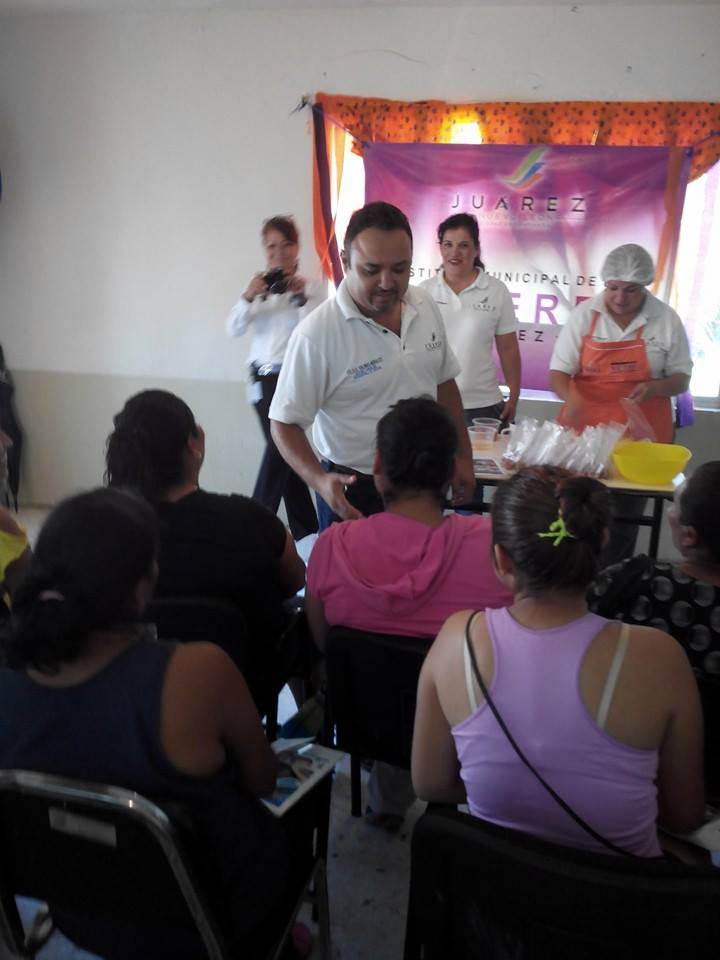 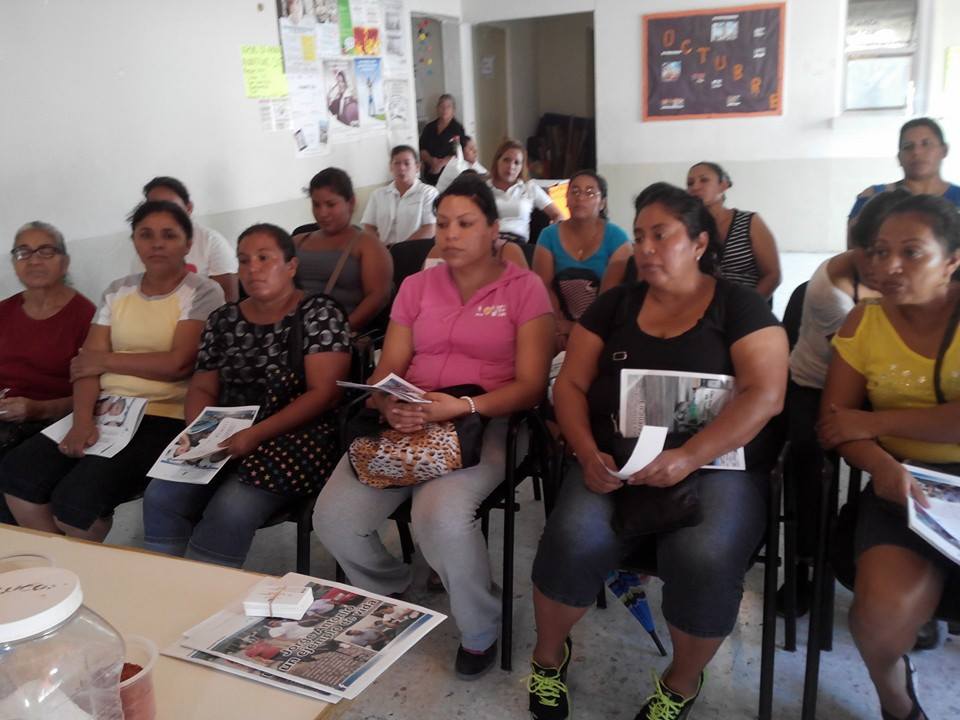 Clase de Tamarindo realizada el día 13 de Octubre con la finalidad de 
brindar una opción de ingreso a su hogar para las Madres De Familia
 con una  asistencia de 15 Personas
ACCIONES DE OCTUBRE
SECRETARÍA DE DESARROLLO SOCIAL
PARTICIPACIÓN Y ATENCIÓN CIUDADANA
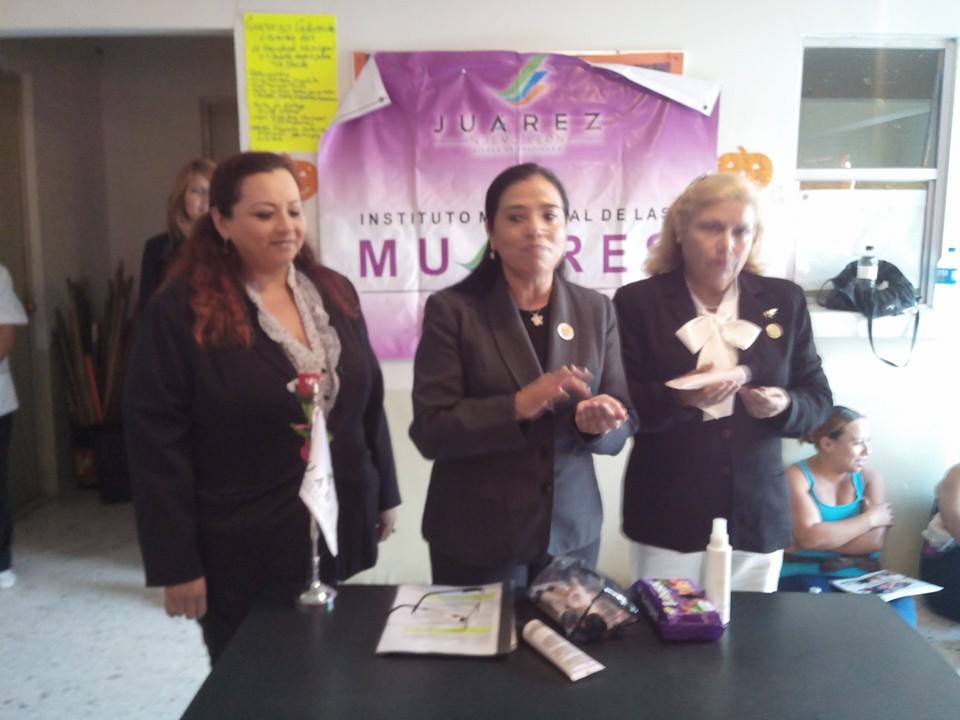 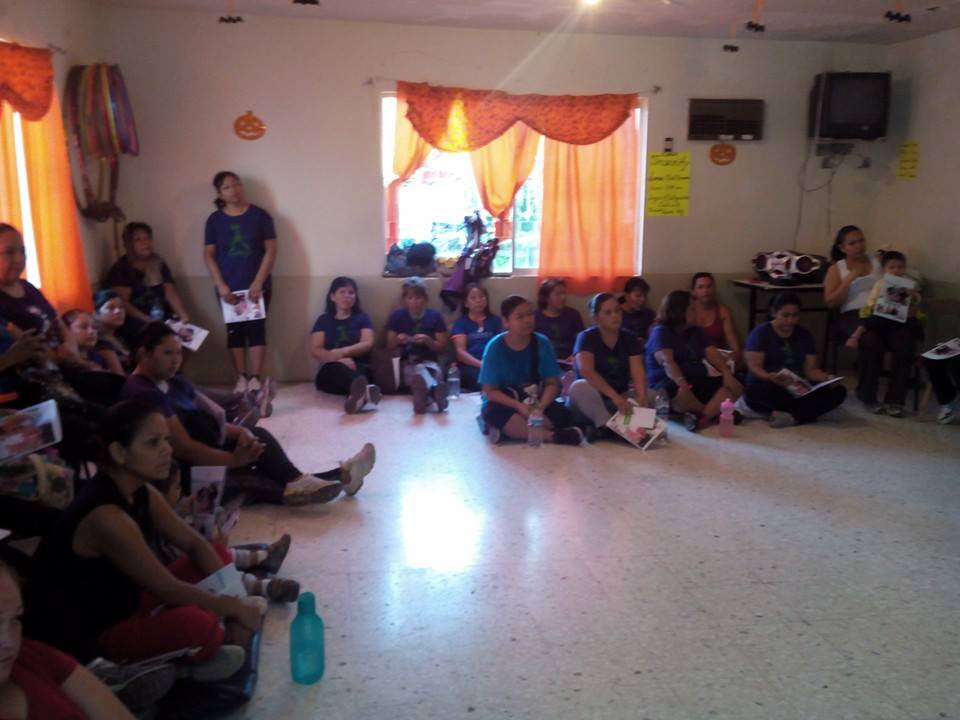 Plática sobre Autoestima y cuidado personal realizada el día 25 de Octubre
impartida por el Instituto de la Mujer con una asistencia de 35 Mujeres
ACCIONES DE OCTUBRE
SECRETARÍA DE DESARROLLO SOCIAL
PARTICIPACIÓN Y ATENCIÓN CIUDADANA
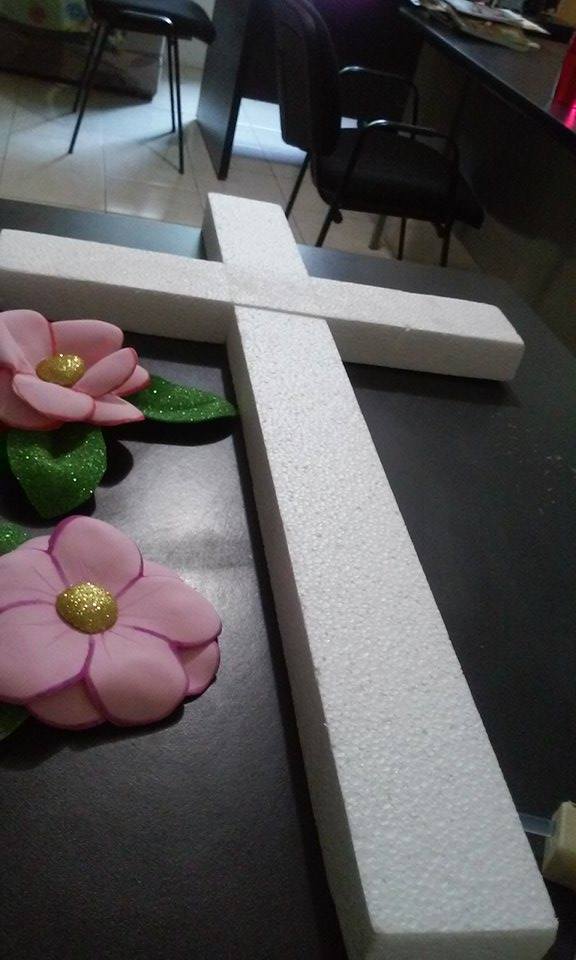 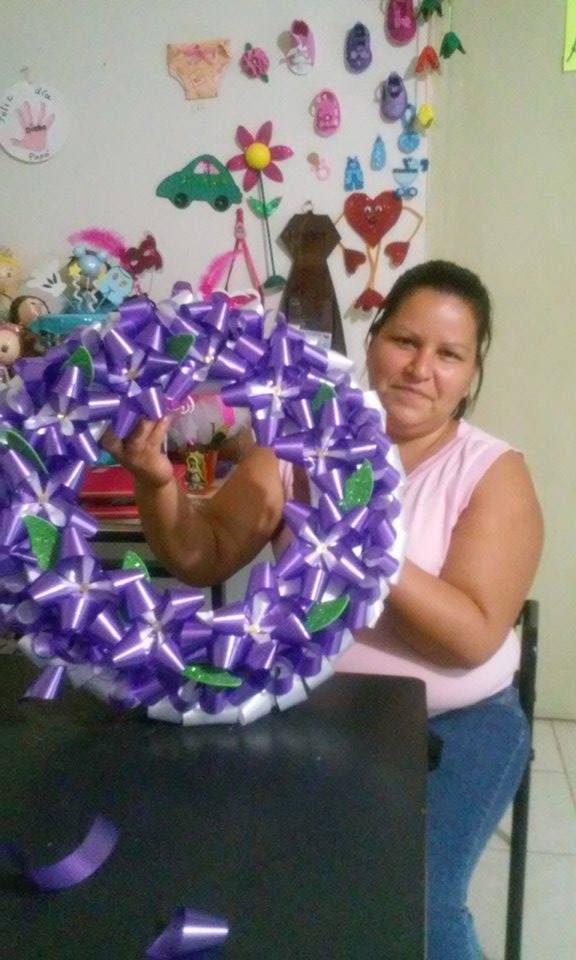 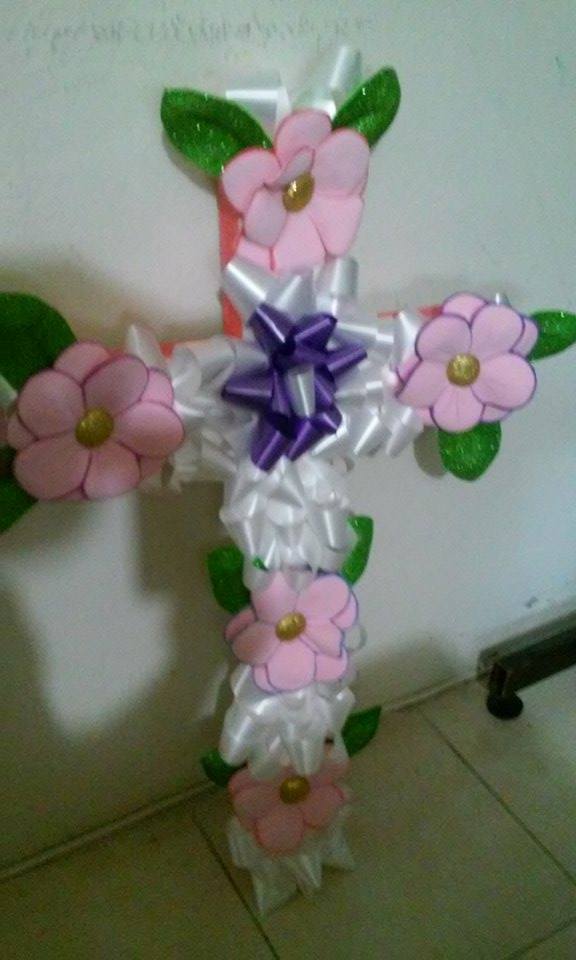 ACCIONES DE OCTUBRE
SECRETARÍA DE DESARROLLO SOCIAL
PARTICIPACIÓN Y ATENCIÓN CIUDADANA
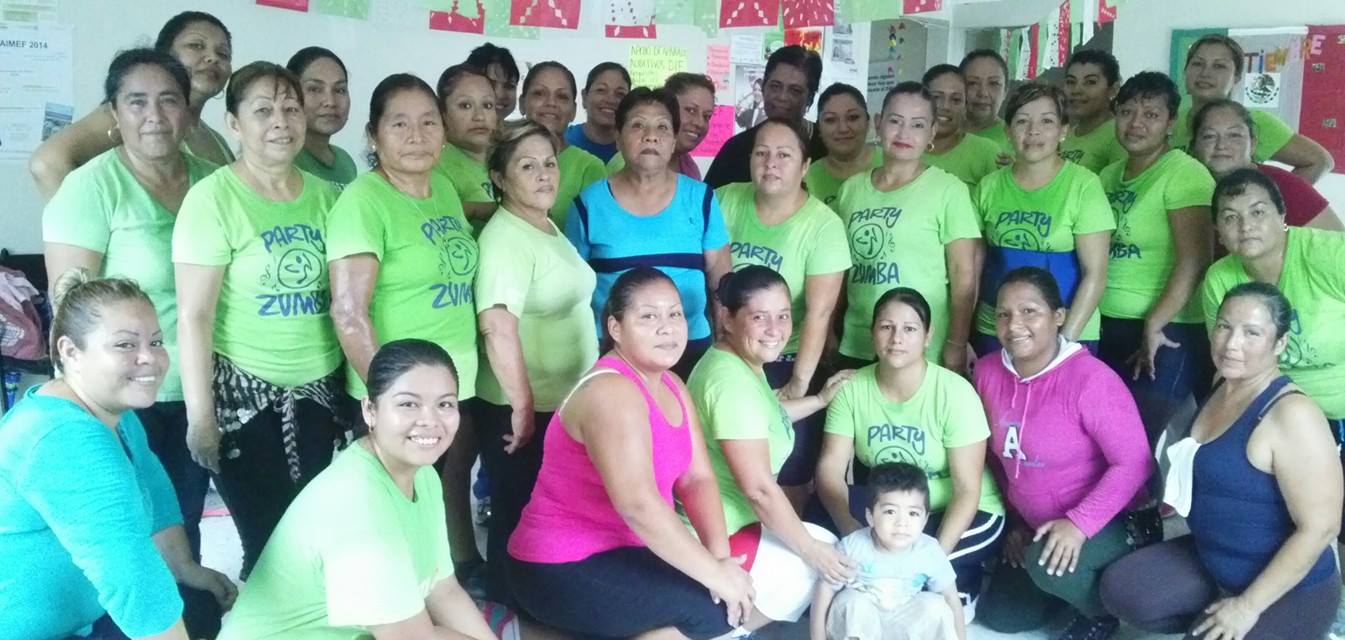 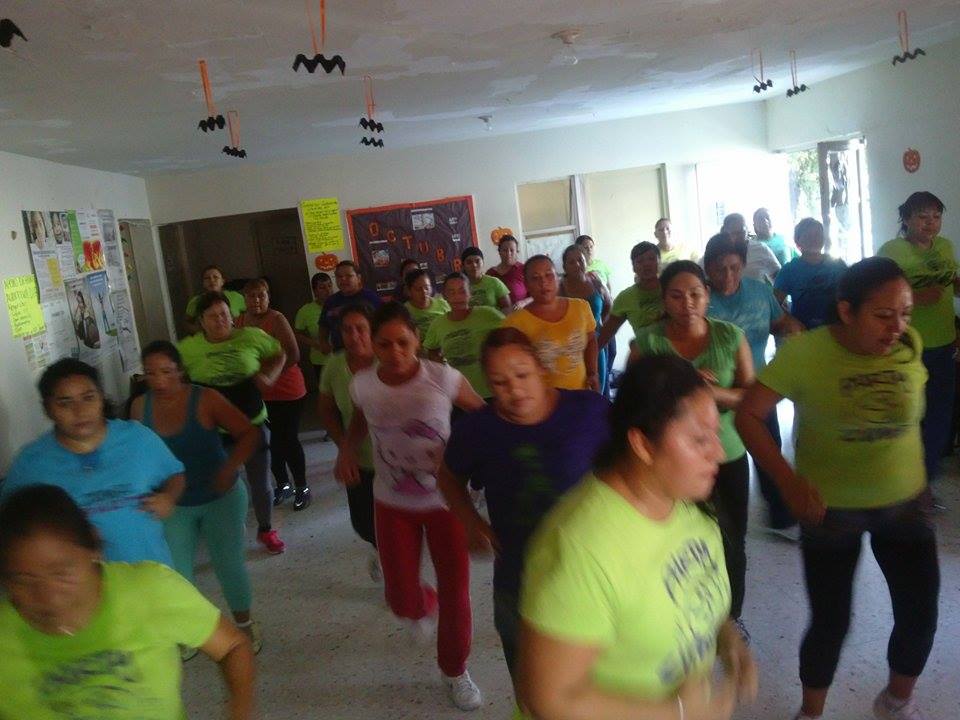 ACCIONES DE OCTUBRE
SECRETARÍA DE DESARROLLO SOCIAL
PARTICIPACIÓN Y ATENCIÓN CIUDADANA
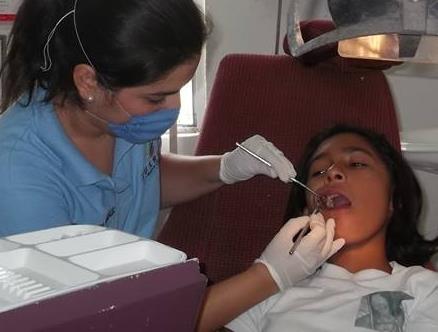 ACCIONES DE OCTUBRE
SECRETARÍA DE DESARROLLO SOCIAL
PARTICIPACIÓN Y ATENCIÓN CIUDADANA
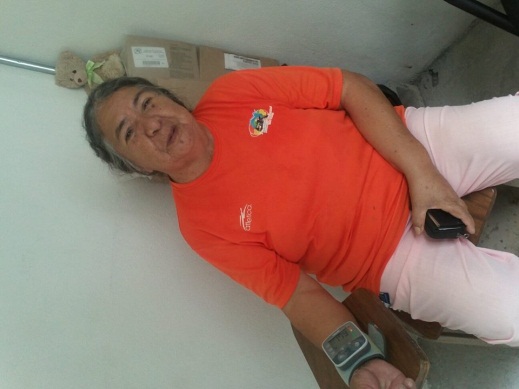 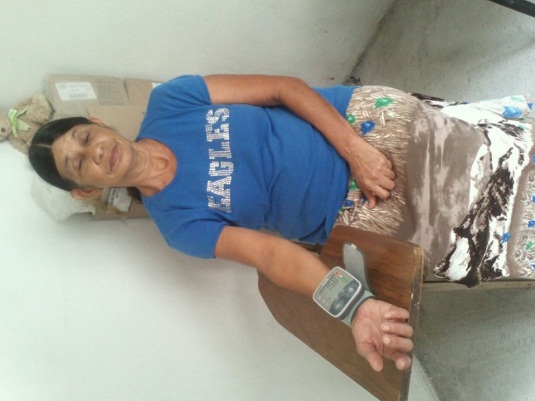 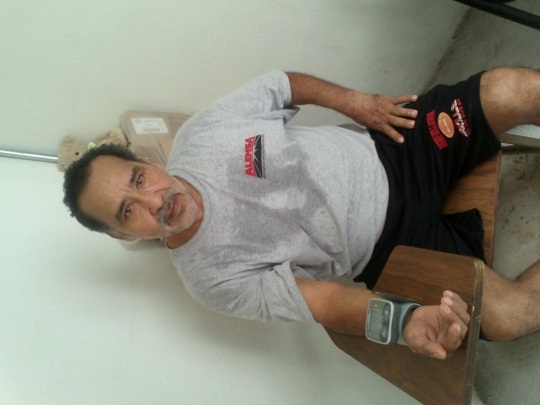 ACCIONES DE OCTUBRE
SECRETARÍA DE DESARROLLO SOCIAL
PARTICIPACIÓN Y ATENCIÓN CIUDADANA
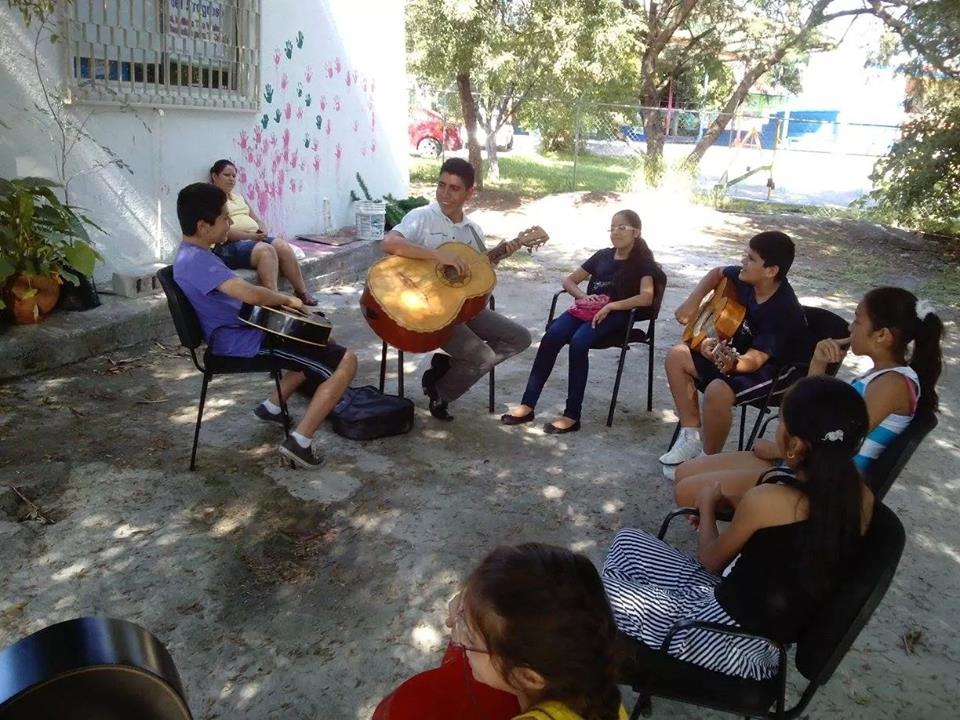 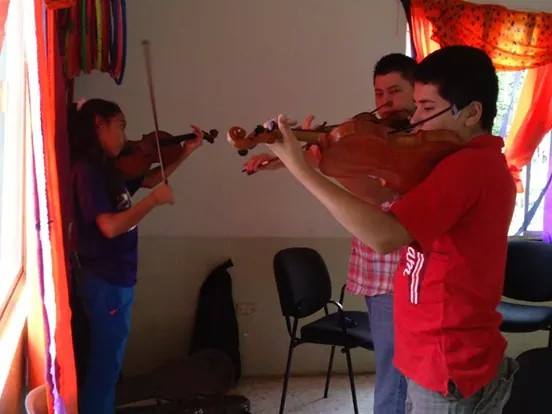 ACCIONES DE OCTUBRE